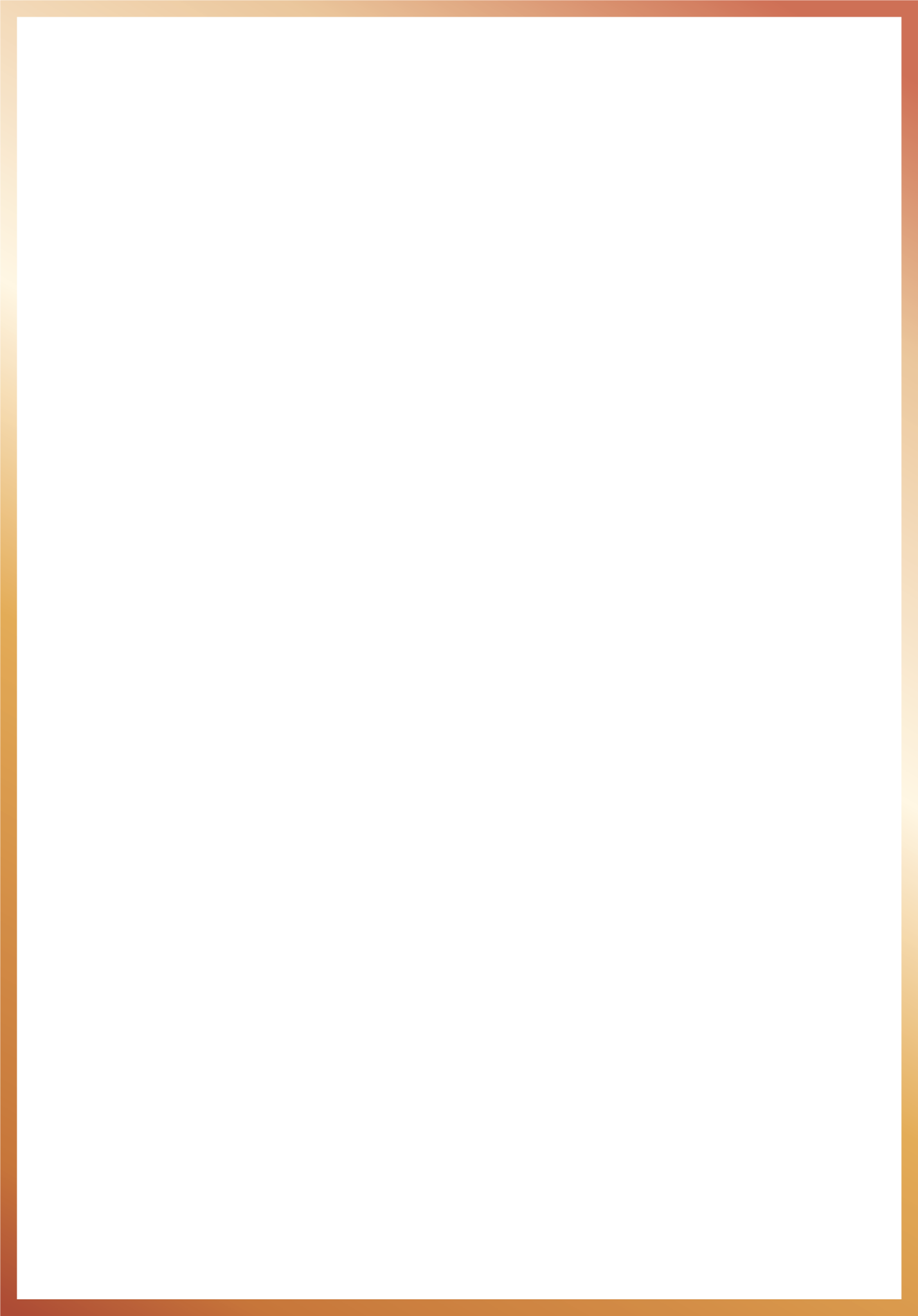 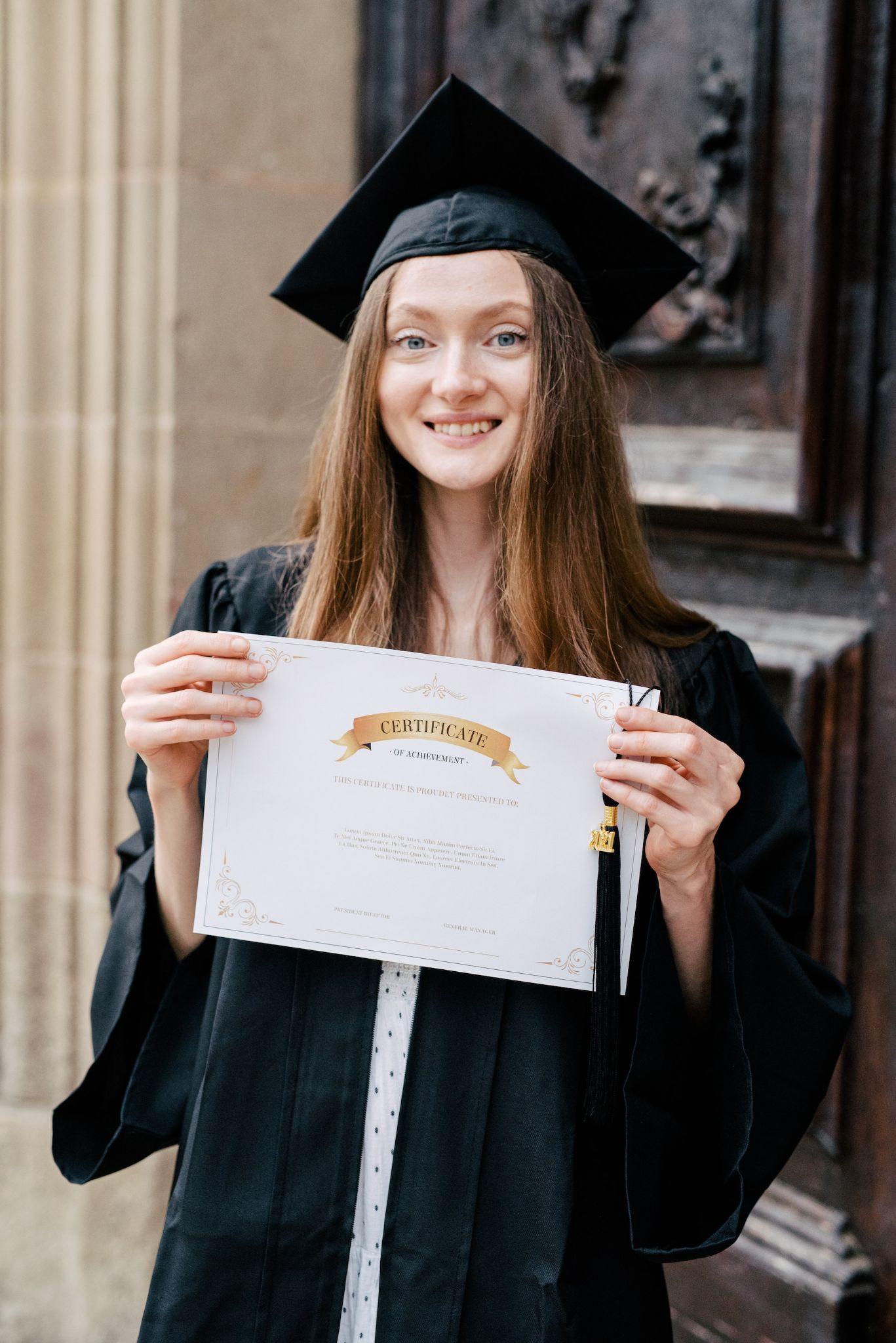 Louvenia Morar
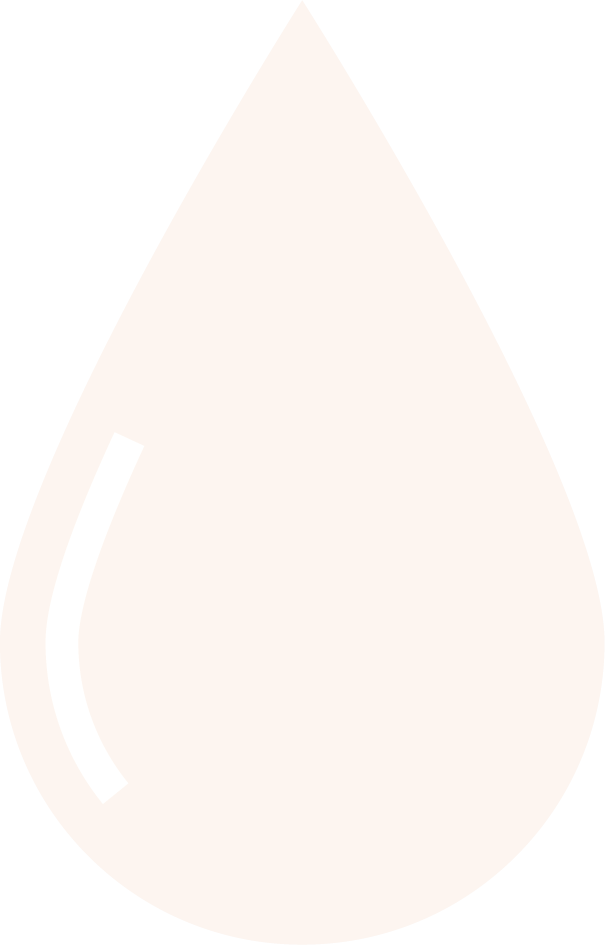 Medical School Graduation
 Announcement Card
Louvenia Morar
Gorczanyton University School of Medicine
Medical Assisting Services
Join Us to Celebrate
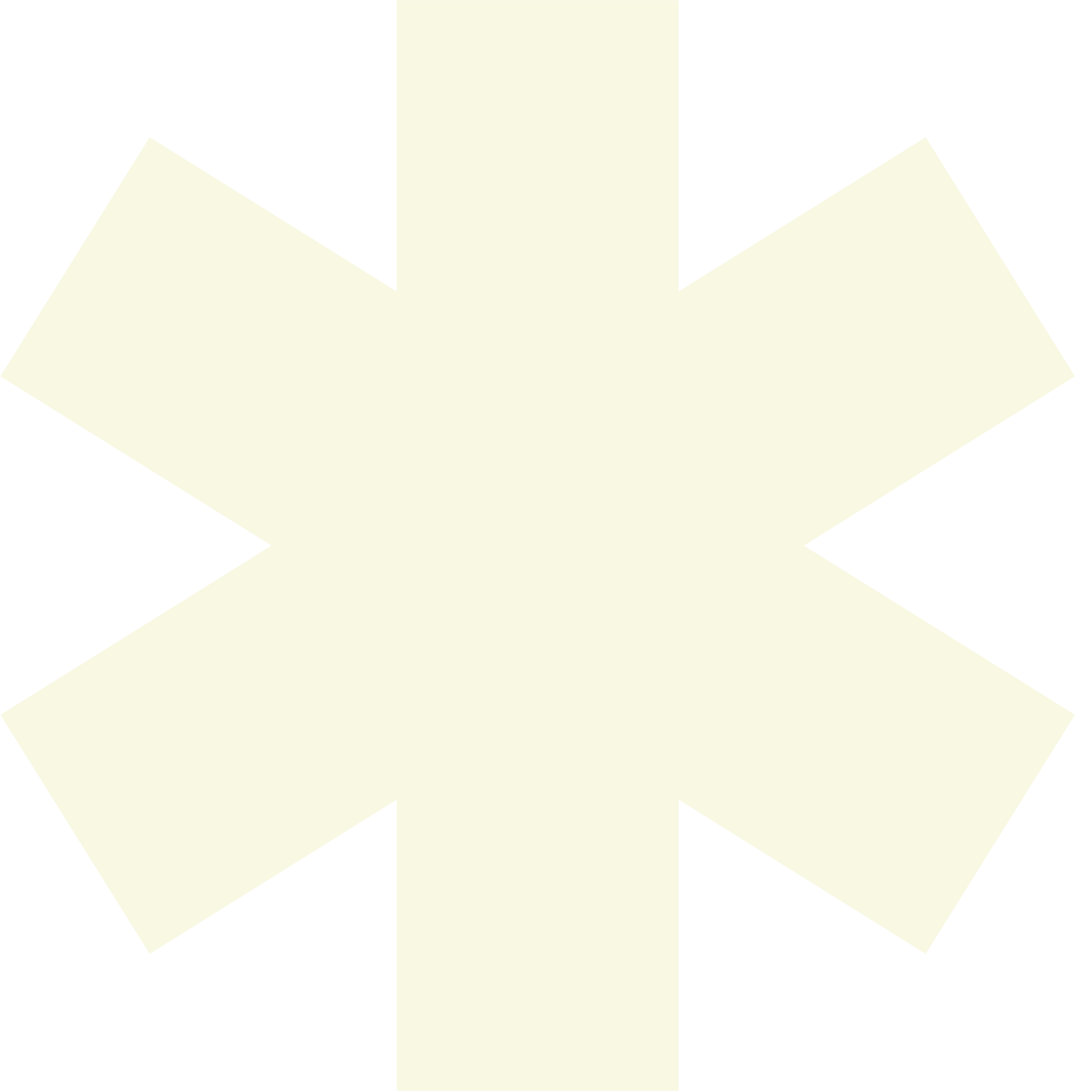 May 25, 2025 1-4 PM
2171 Chelsea Plains, Gorczanyton